Adviseur energieweverij
De buurt verkennen
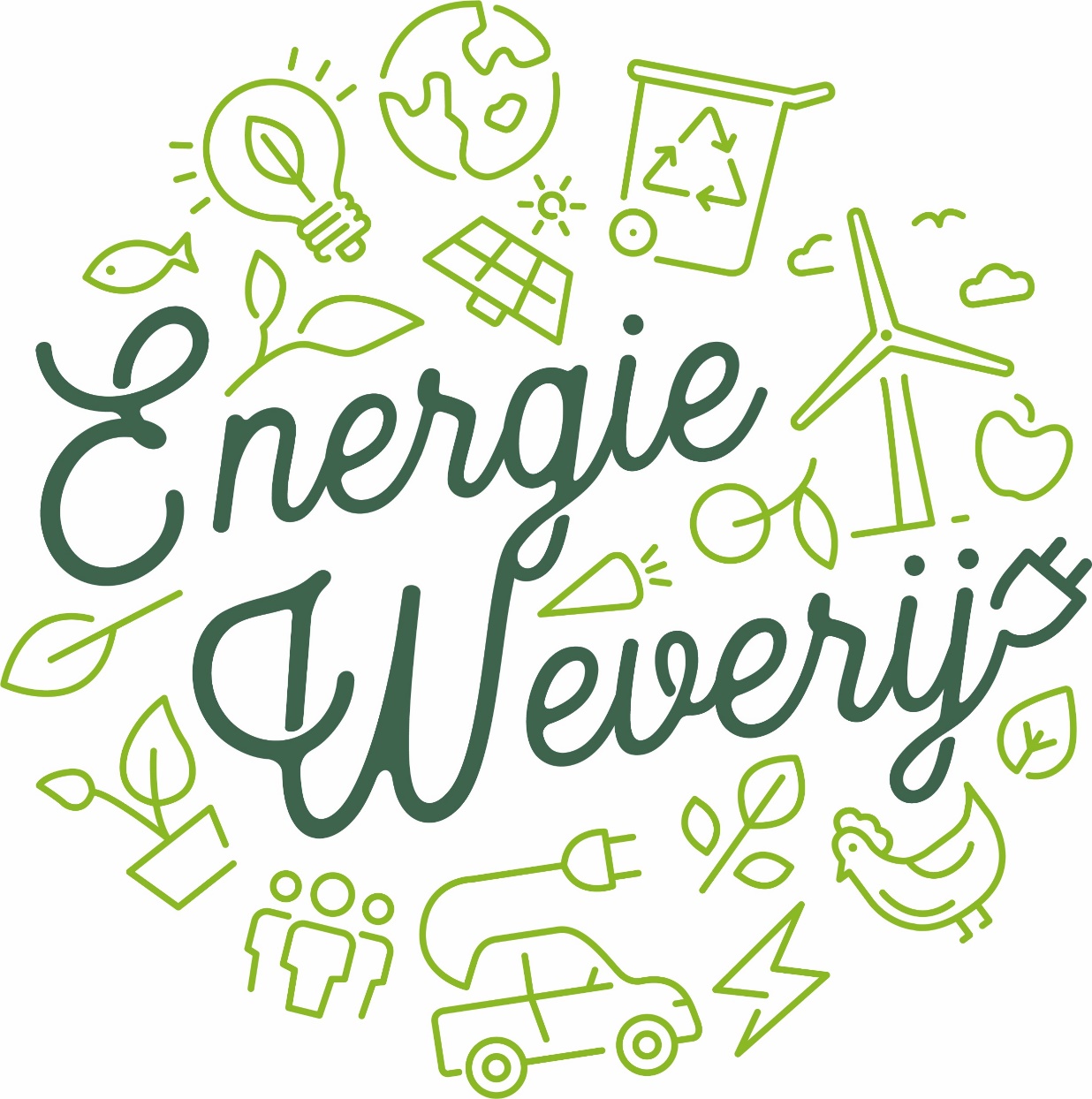 [Speaker Notes: Foto: alle buurten krijgen persoonlijke begeleiding, dit zijn mijn collega’s. Ik ga met eventueel geïnteresseerden rond de tafel, geef ze informatie over  Buurkracht en kijk wat voor hun buurt de mogelijkheden zijn:
Buurtteam en buurt
Wie zitten er in het buurtteam? 
En we bepalen het postcodegebied
Buurtafspraken
We maken een plan van aanpak waarin staat hoe we het samen gaan aanpakken
Planning
We maken afspraken over een telefonisch interview, fotografie, energieonderzoek, een eerste buurtbijeenkomst en maken een vervolgafspraak. Het kan allemaal al in 2 maanden tijd!
Buurtpagina
Uitleg over de buurtpagina, de persoonlijke omgeving en wat je kunt doen met buurtberichten en buurtacties]
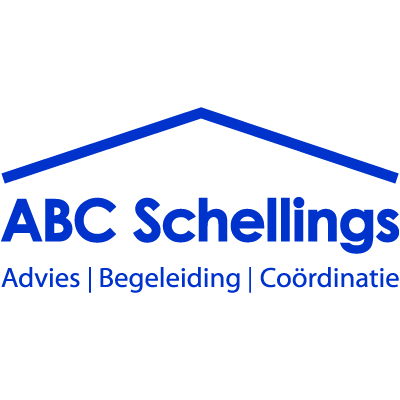 Milieu VERVUILING
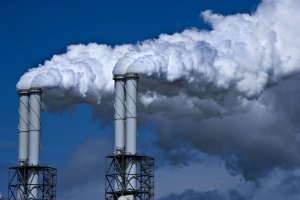 Uitstoot CO2                 
                                                      Broeikasgassen
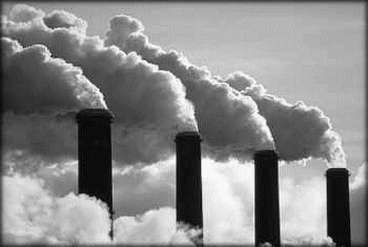 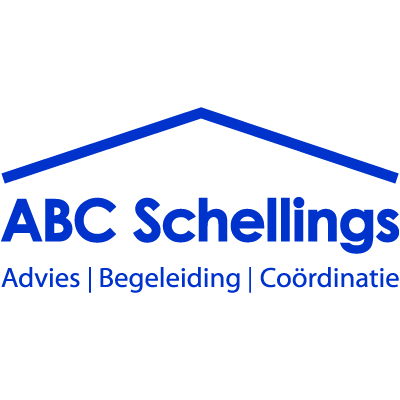 Uitputtende Energiebronnen
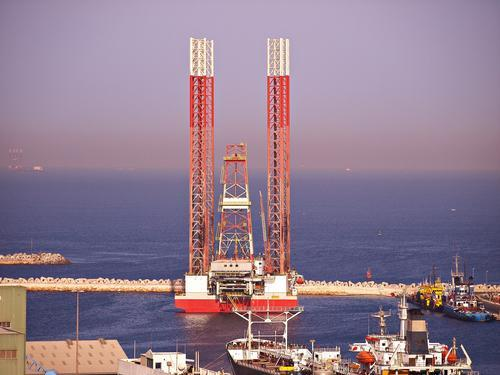 Olie
Aardgas               
Steenkolen
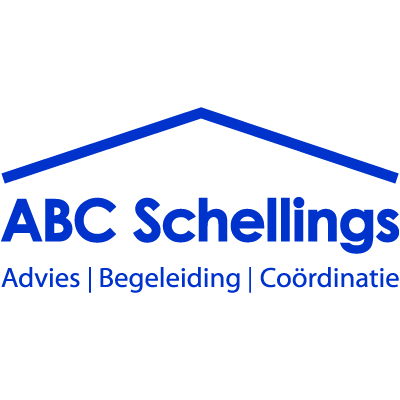 Gevolgen van gaswinning
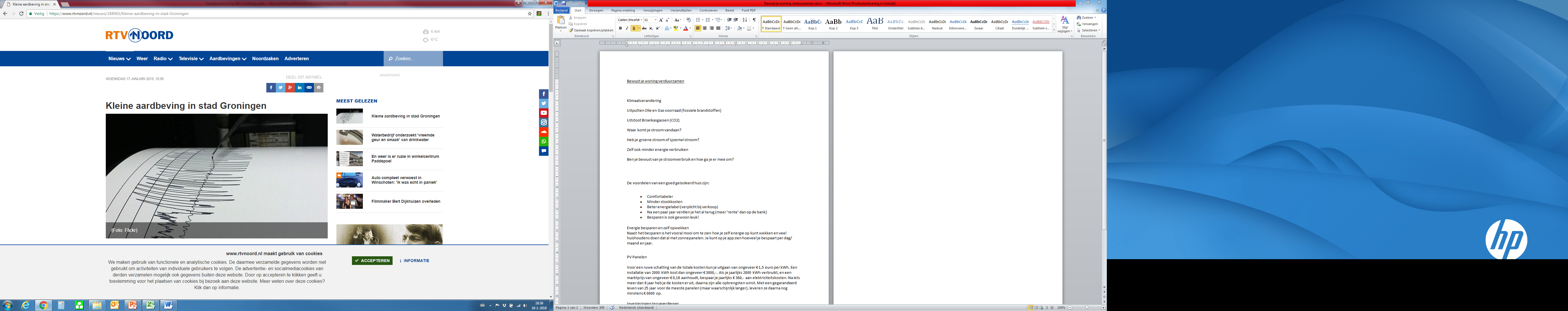 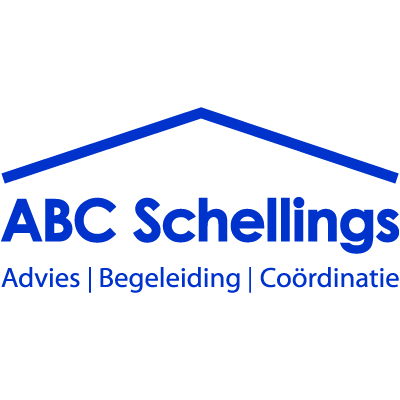 Comfortabel wonen
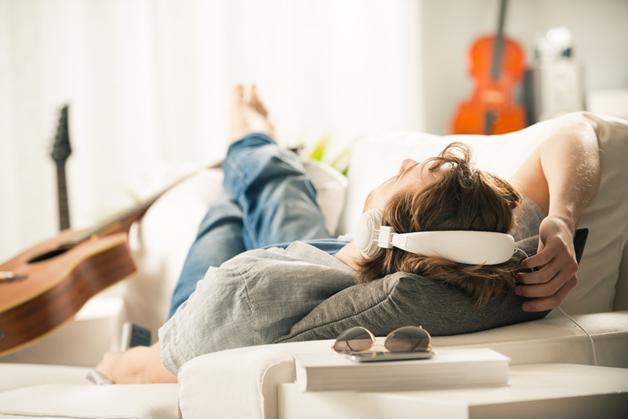 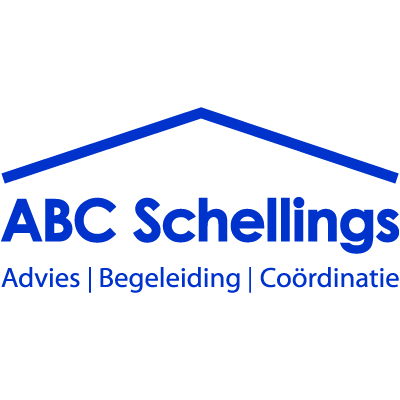 Energie gebruik en verbruik
Woongedrag

Ontwerp &
Installaties

Extra Jas 
(de bouwschil)
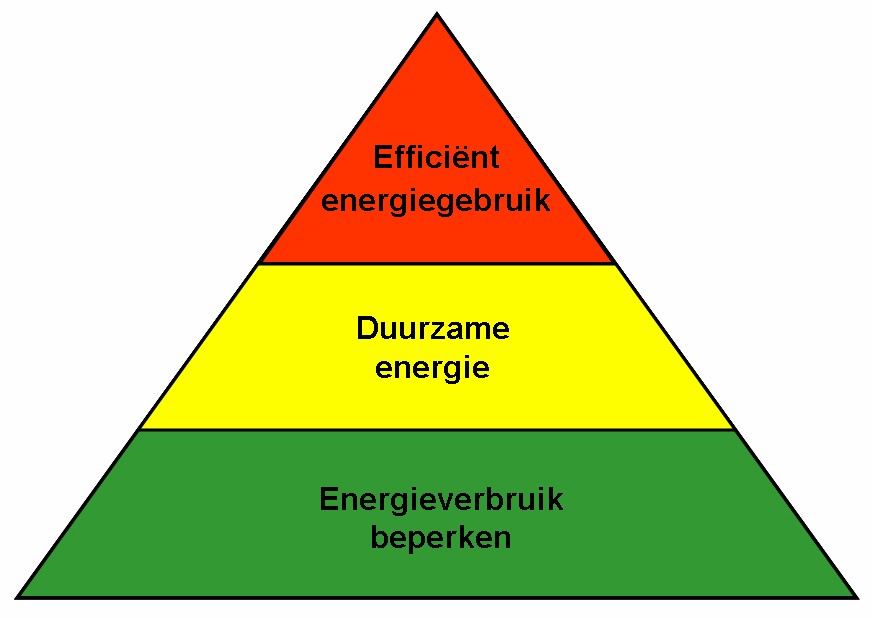 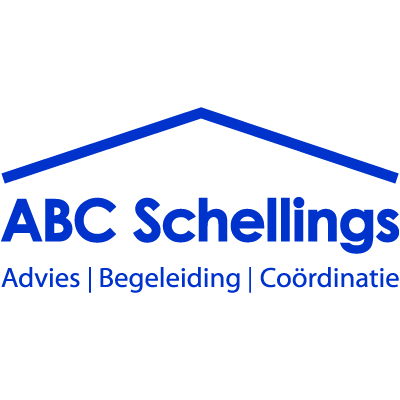 Warmteverlies
betekent meer
 bij verwarmen
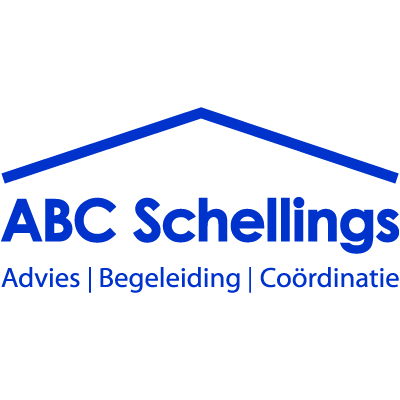 Bouwbesluit 2012
Thermische schil    Per 1 januari 2015 Warmteweerstand (R) van de constructie (c)
 
Vloer: Rc-waarde minimaal 3,5 m2K/W
Gevel: Rc-waarde minimaal 4,5 m2K/W
Dak:    Rc-waarde minimaal 6,0 m2K/W 
voor nieuwbouw geldt;  Energieprestatie   (EPC)   tot      1-1-2020
		Energieprestatie – BENG vanaf 1-1-2020
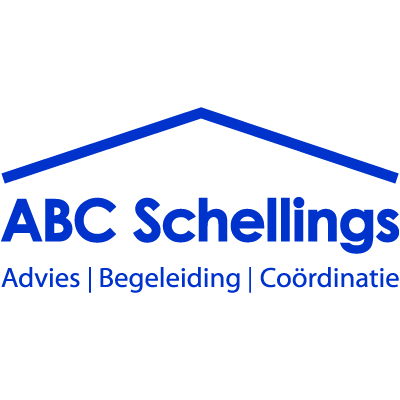 1 Energieverbruik beperken
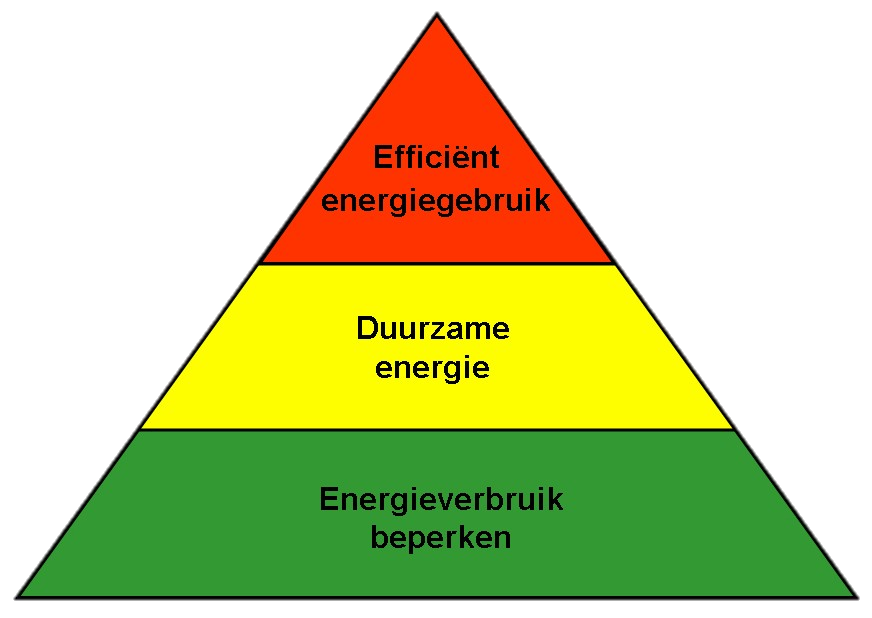 door toepassing van ISOLATIE voor vloeren, muren en daken
toepassing van glas, deuren en kozijnen met isolerende eigenschappen
Kierdicht bouwen, door goede kierdichting en aandacht voor de aansluitdetails.
        (Om het comfort te behouden is een balansventilatiesysteem hierbij noodzakelijk.)
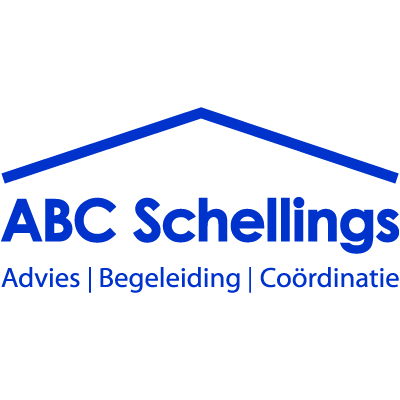 Dakisolatie
binnenzijde tussen gordingen



buiten over bestaande dakbeschot 



d.m.v. nieuwe dakplaten
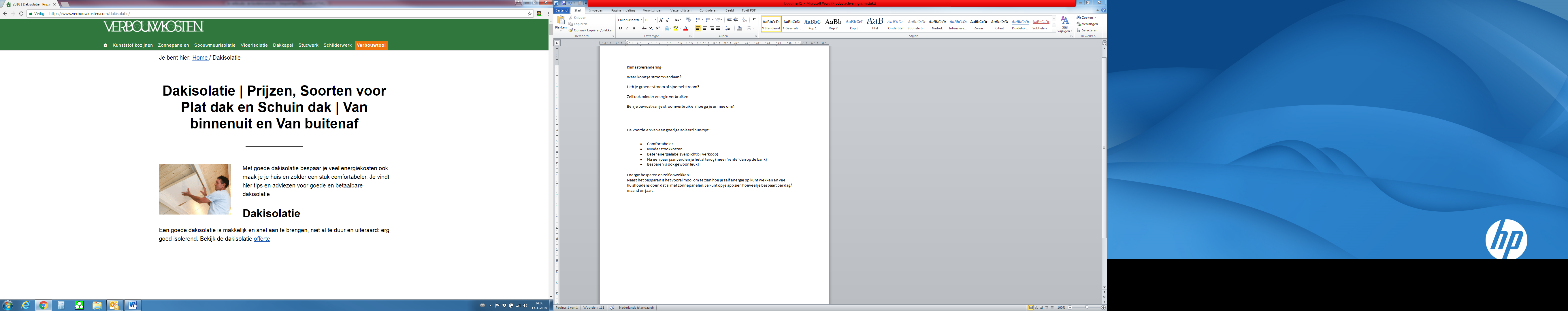 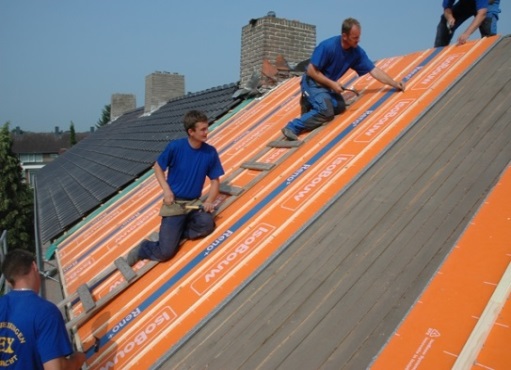 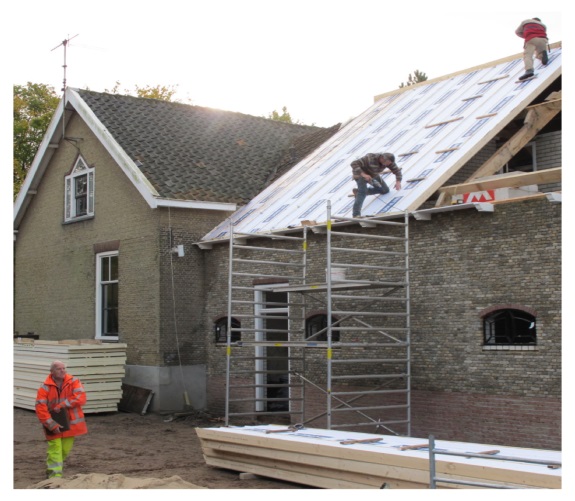 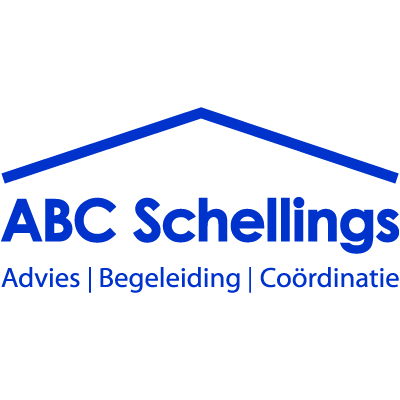 Muur-isolatie
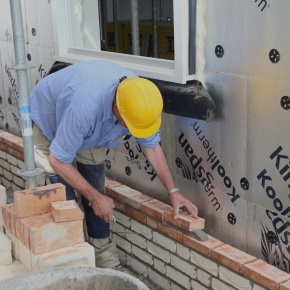 Tussenruimte 
    (spouw) vullen


Binnenzijde 
    (voorzetwand) 


Buitengevelisolatie
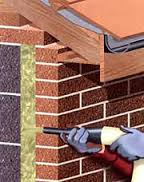 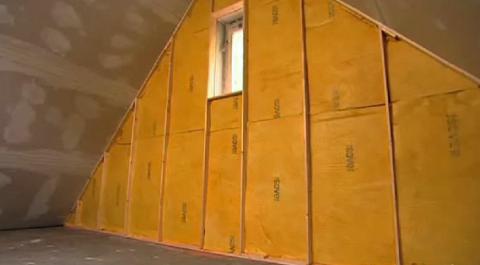 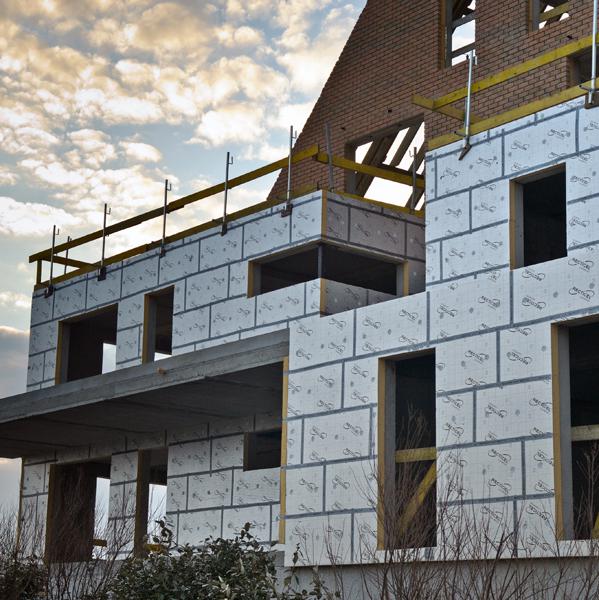 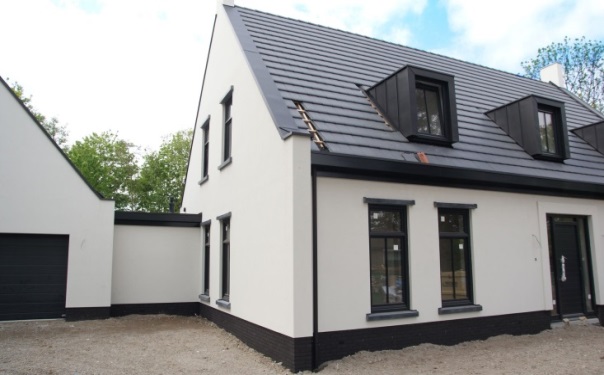 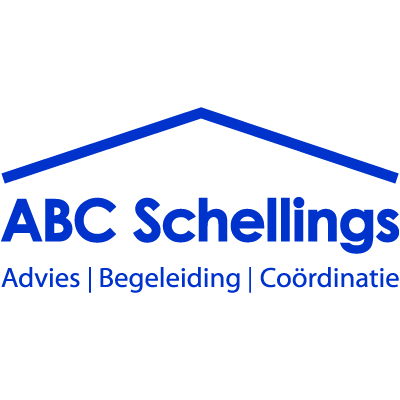 Vloerisolatie
Onder de vloer





                                                  Op de vloer
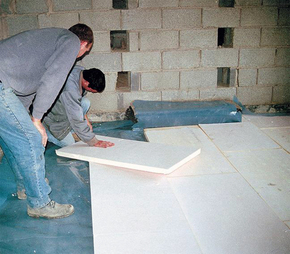 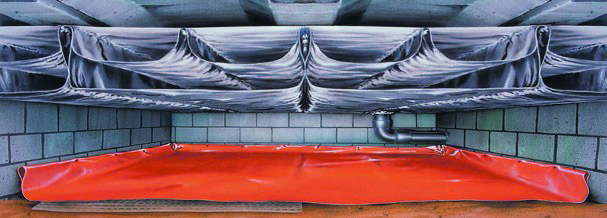 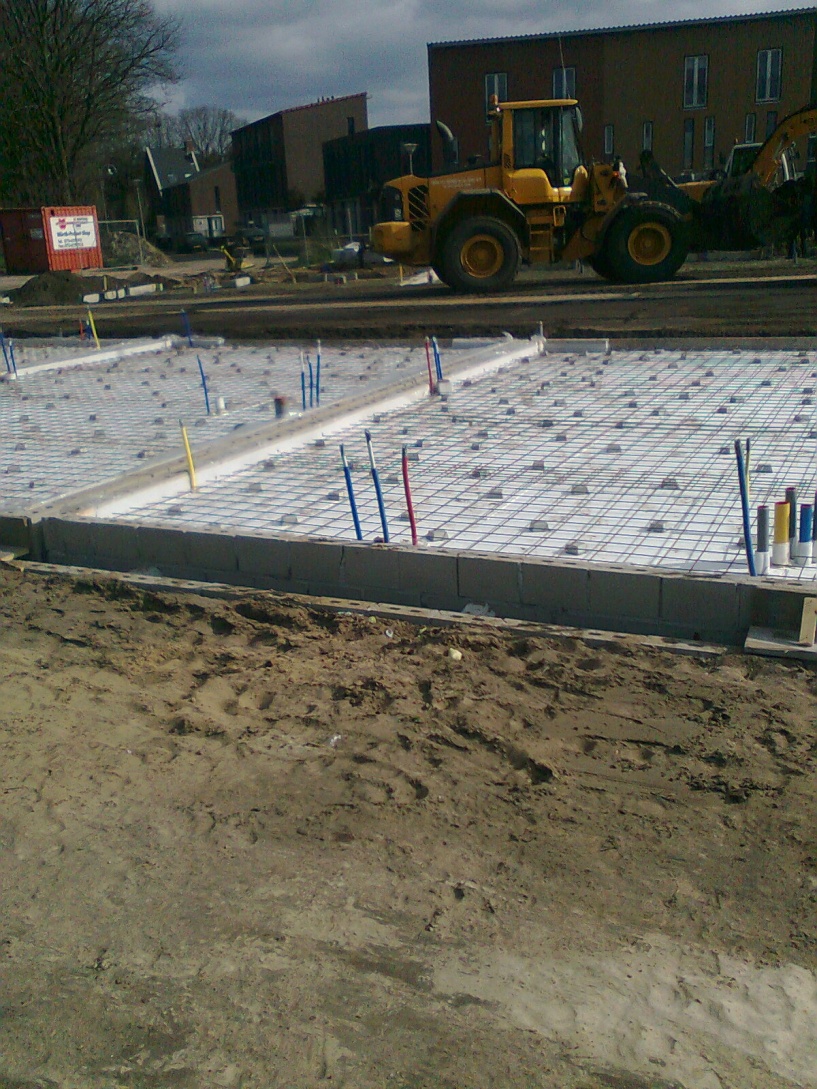 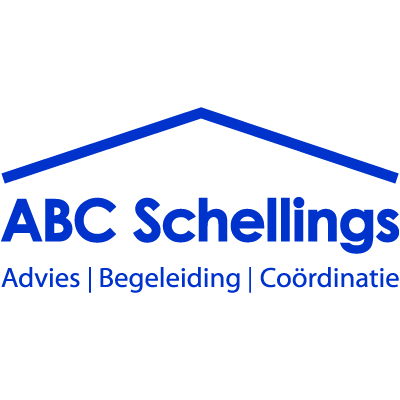 1 Energieverbruik beperken
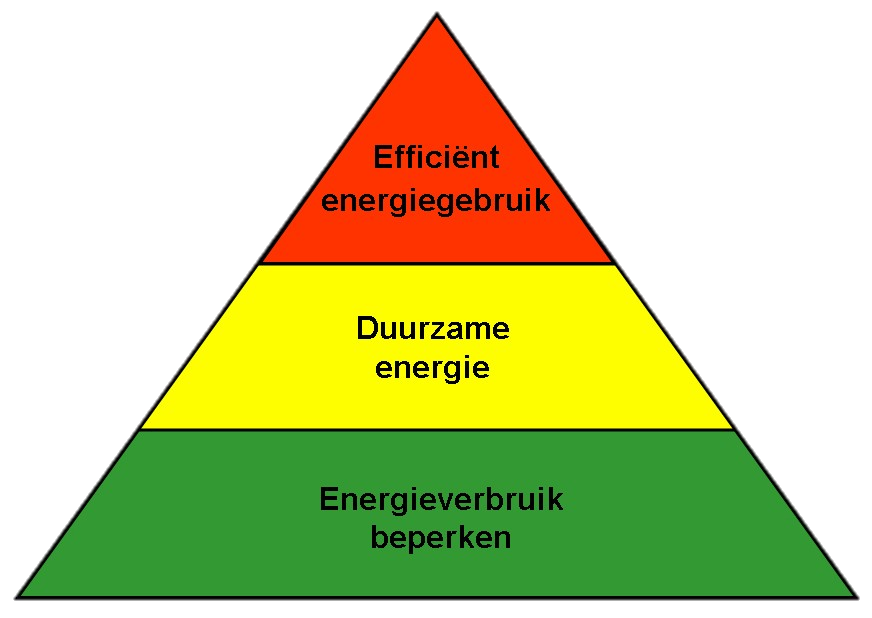 door toepassing van ISOLATIE voor vloeren, muren en daken
toepassing van glas, deuren en kozijnen met isolerende eigenschappen
Kierdicht bouwen, door goede kierdichting en aandacht voor de aansluitdetails.
        (Om het comfort te behouden is een balansventilatiesysteem hierbij noodzakelijk.)
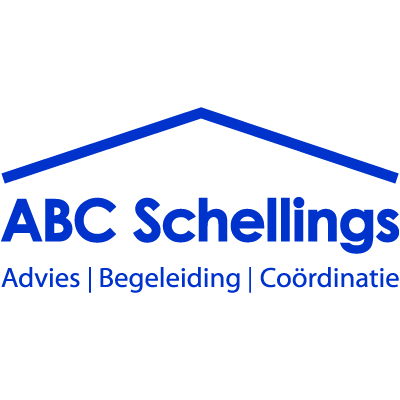 1 Energieverbruik beperken
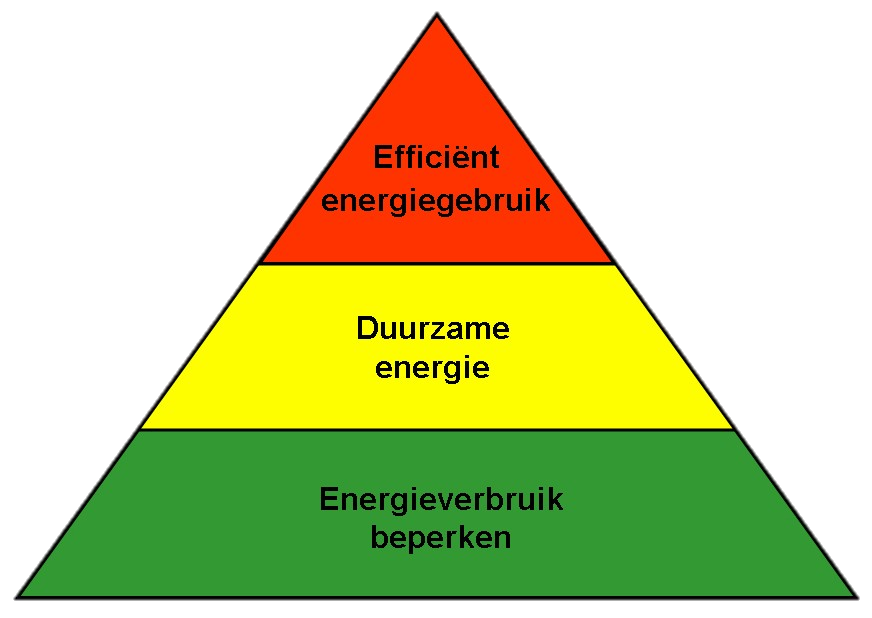 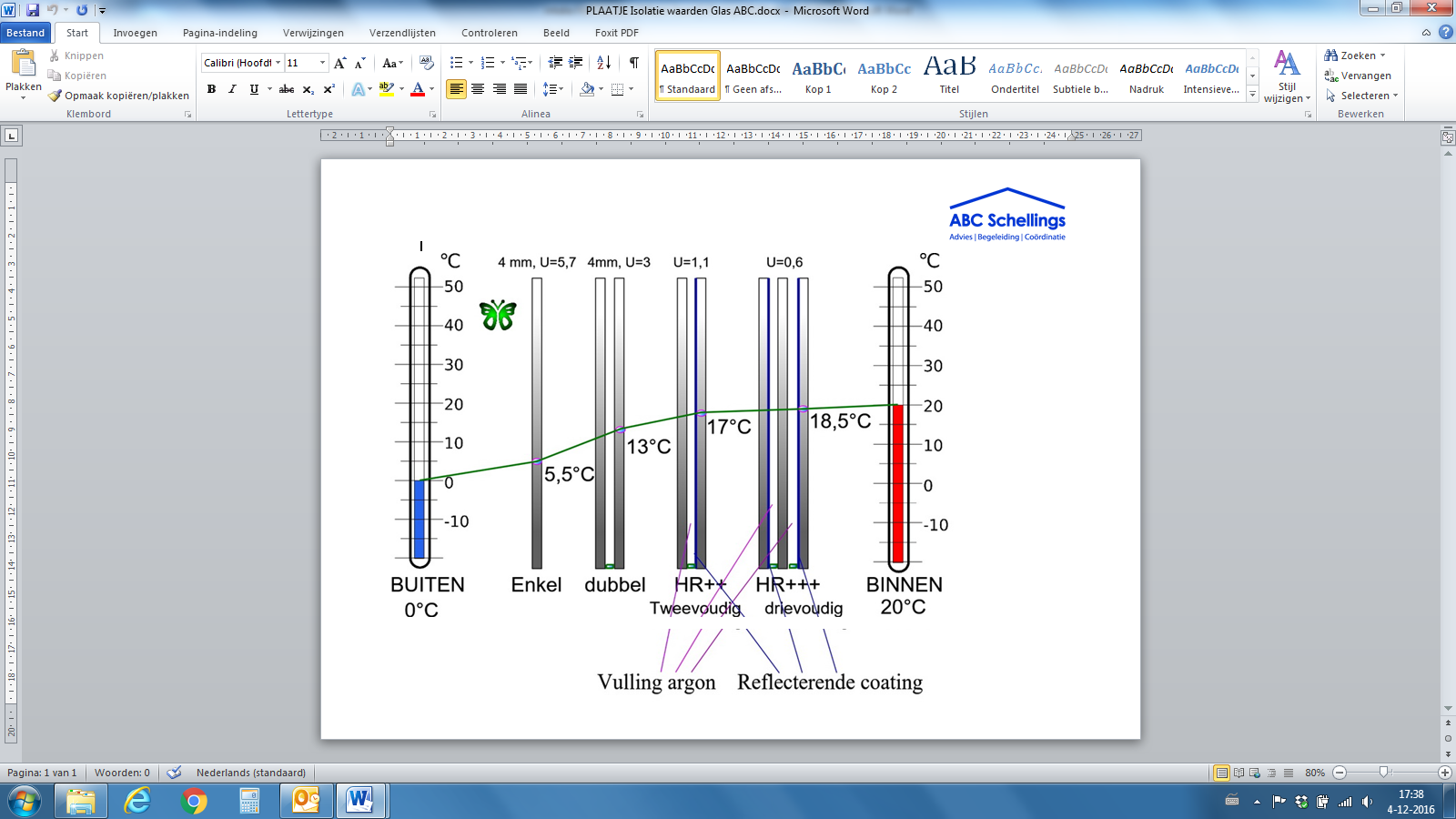 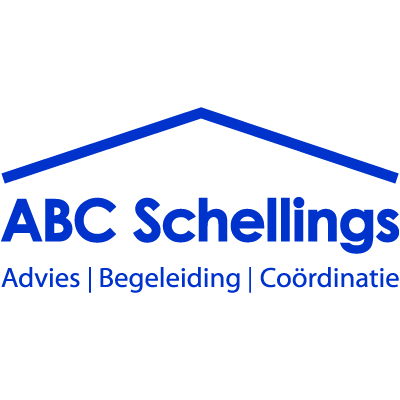 Kozijnen isolerend en luchtdicht
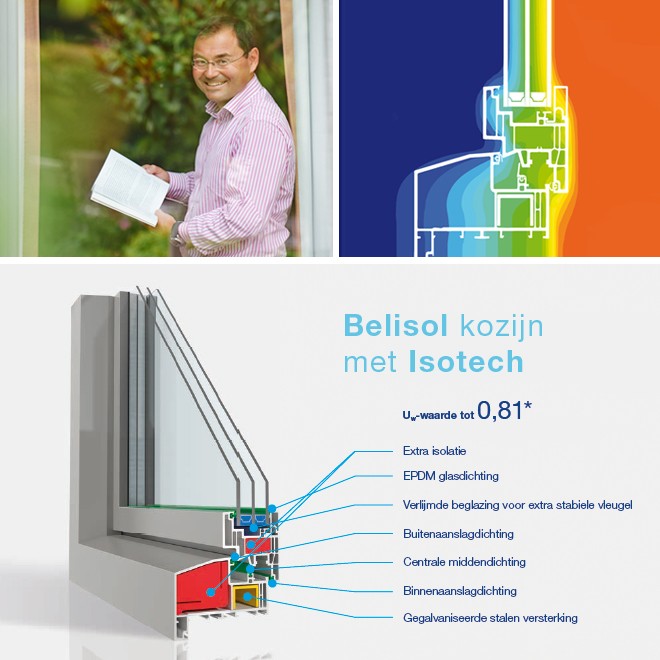 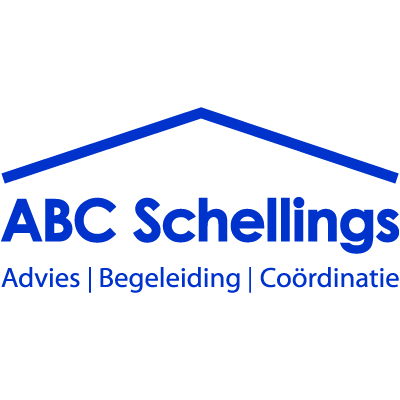 1 Energieverbruik beperken
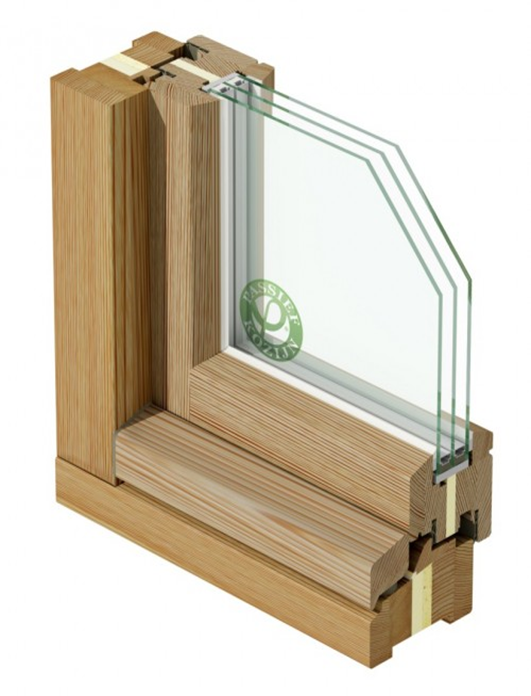 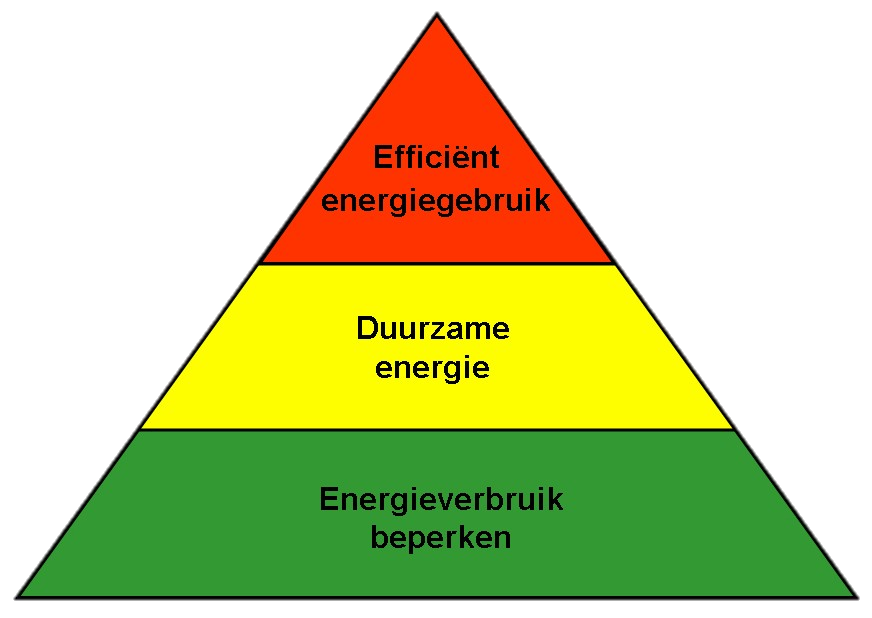 door toepassing van isolatie voor vloeren, muren en daken
toepassing van glas, deuren en kozijnen met isolerende eigenschappen
Luchtdicht bouwen, door goede kierdichting 
                                                    en aandacht voor de (aansluit)details.
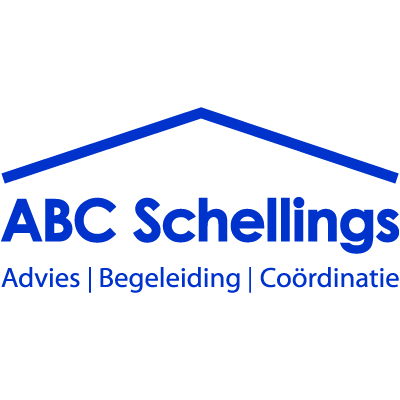 1 Energieverbruik beperken
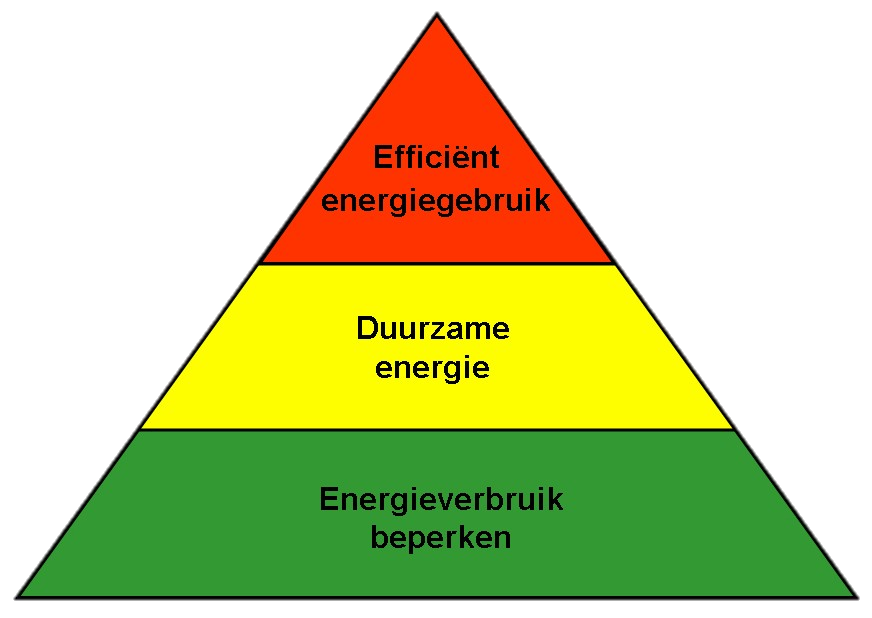 door toepassing van ISOLATIE voor vloeren, muren en daken
toepassing van glas, deuren en kozijnen met isolerende eigenschappen
Kierdicht bouwen, door goede kierdichting en aandacht voor de aansluitdetails.
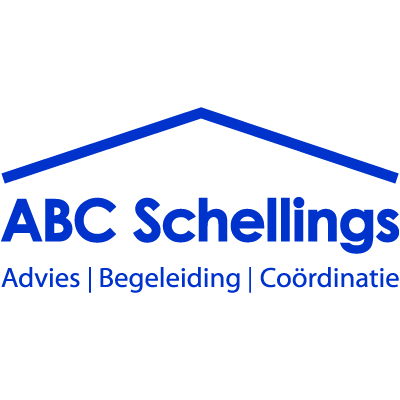 Aandacht voor aansluitdetails
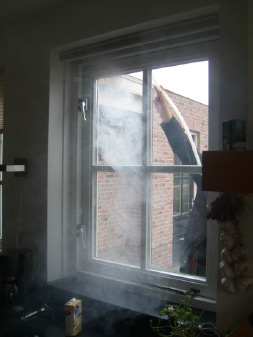 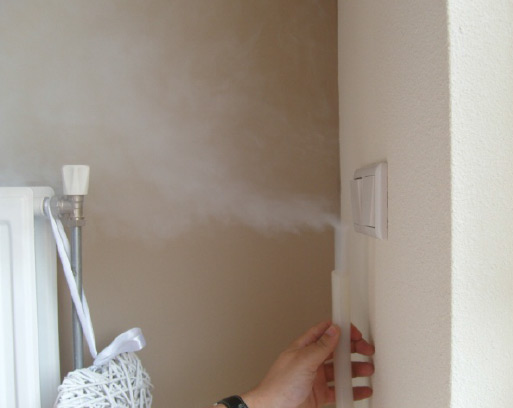 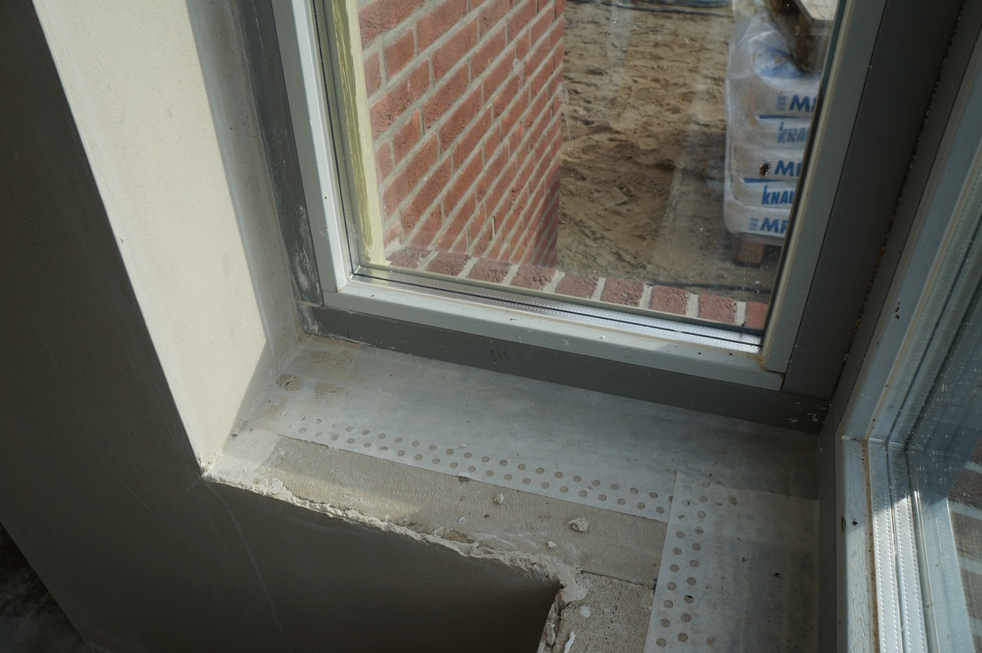 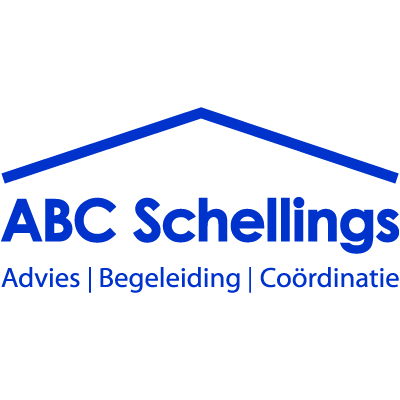 Luchtdicht bouwen
Winddichte jas     (lucht en vocht)
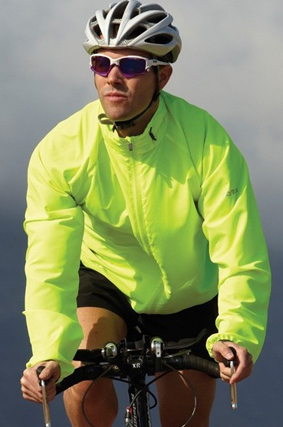 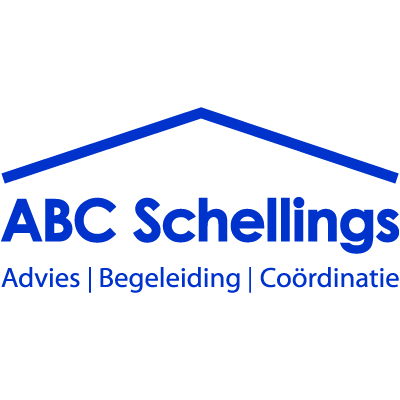 Luchtdicht bouwen
Transpiratie         (lucht en vocht)
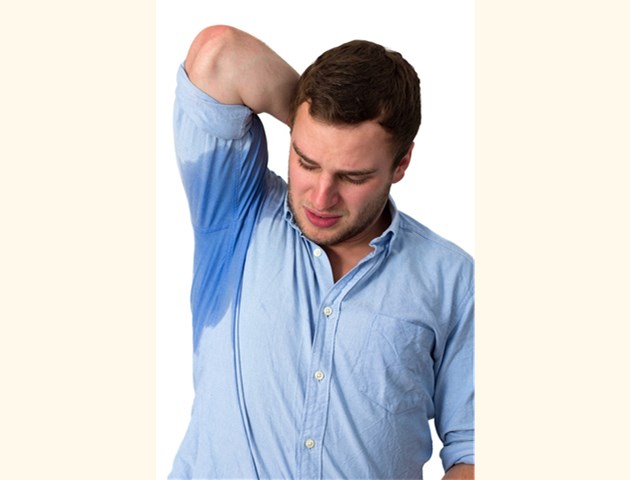 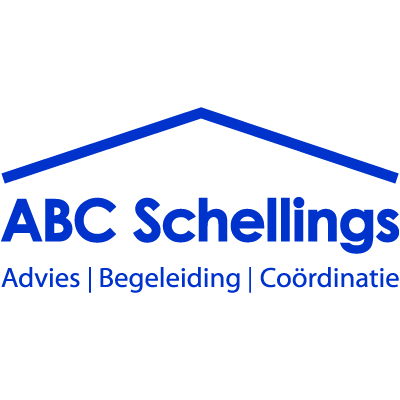 Luchtdicht bouwen
Een gemiddeld huishouden 
produceert iedere dag 
7 tot 10 liter water
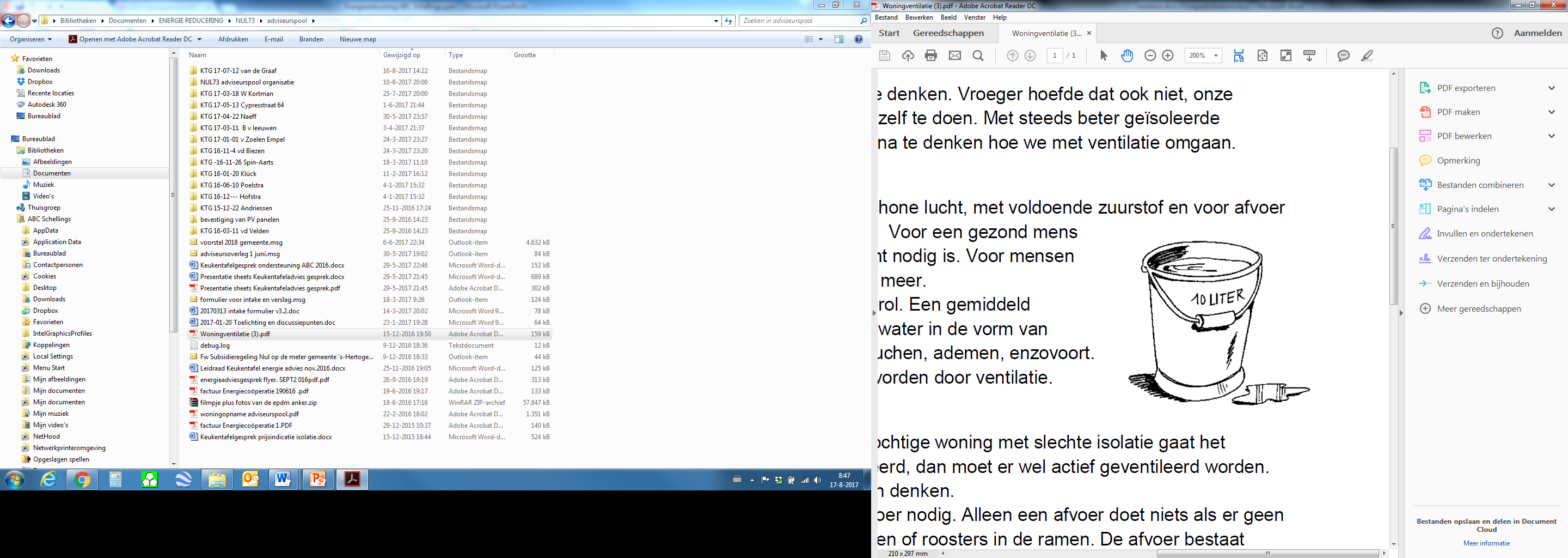 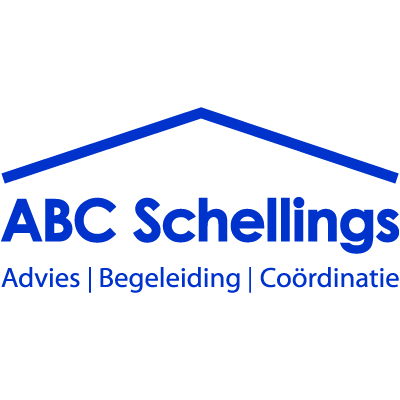 Ventilatietoevoer; zuurstofafvoer; vocht, stof en andere vervuilingOUD > veel kieren, gaat vanzelfNIEUW > kierdichting, dus actieve ventilatie nodig
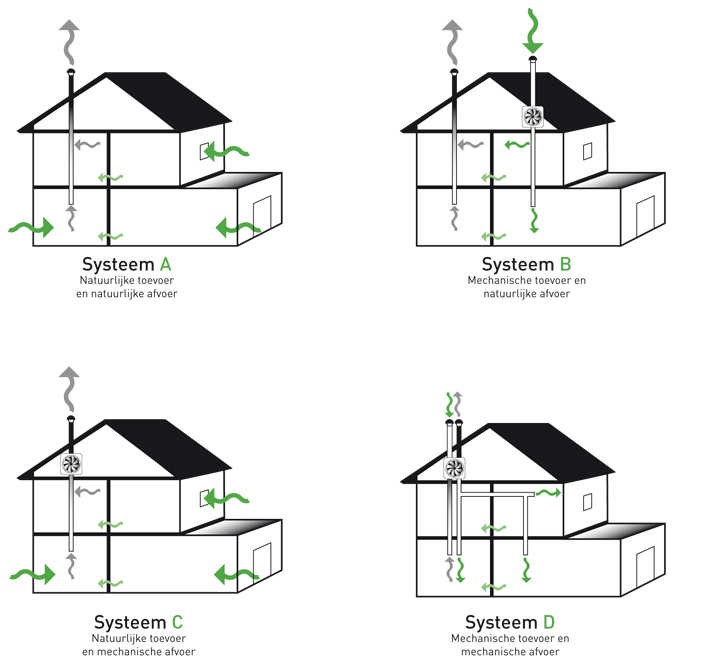 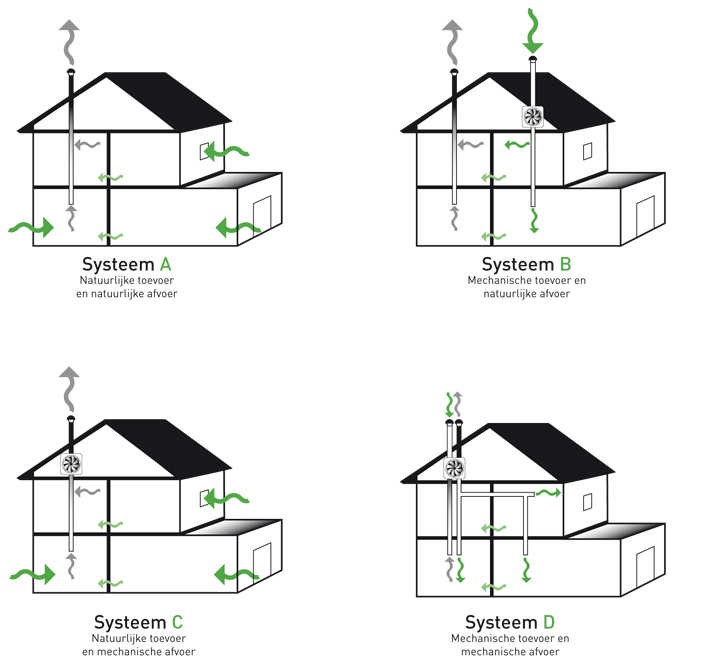 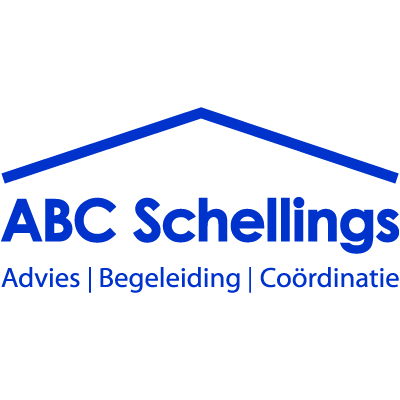 Ventilatie buitenlucht gefilterd
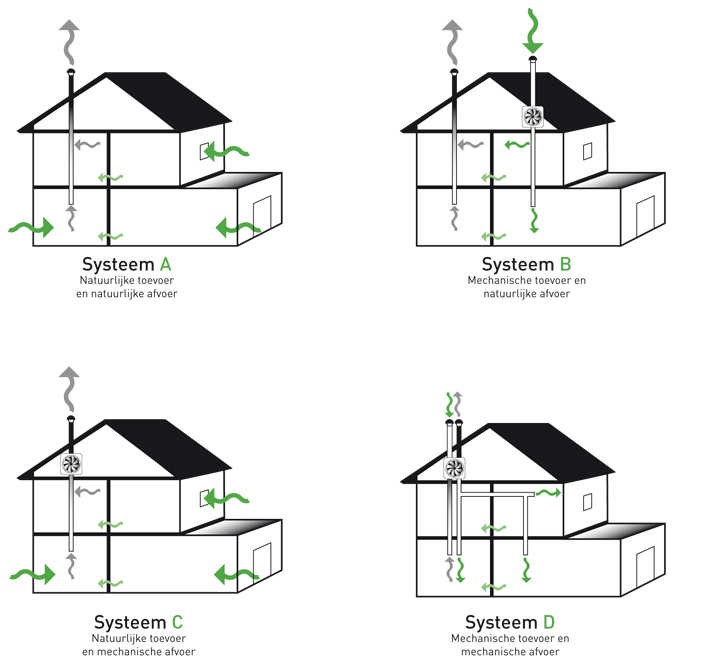 Co2 - gestuurde ventilatie roosters
Co2 - gestuurde afvoerkanalen
Quality Flow = elk vertrek apart gestuurd
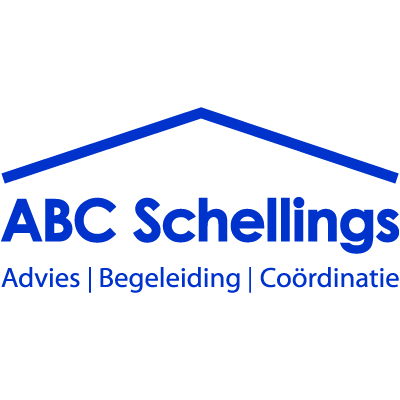 Balans ventilatie buitenlucht gefilterd door roostersaanvoerlucht verwarmd door afvoerlucht (wtw)
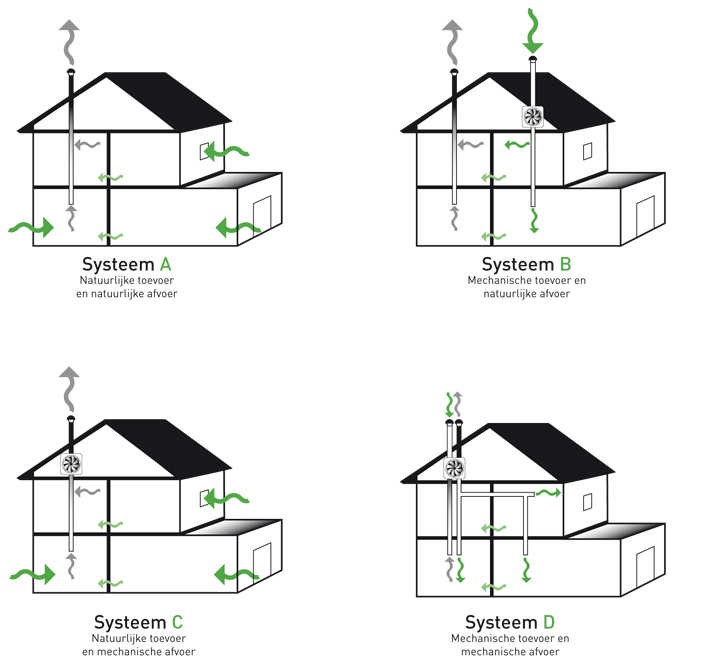 Balans ventilatie met WTW verlaagd de warmtevraag al met min. 19 % t.o.v. mechanische ventilatie. 

Omdat balansventilatie wat meer elektriciteit gebruikt         (2 ventilators) is het zinvol       om CO2 sturing toe te passen.

Gefilterde verse lucht!
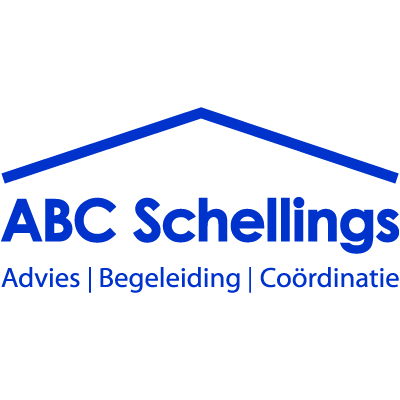 2 Duurzame energiebronnen
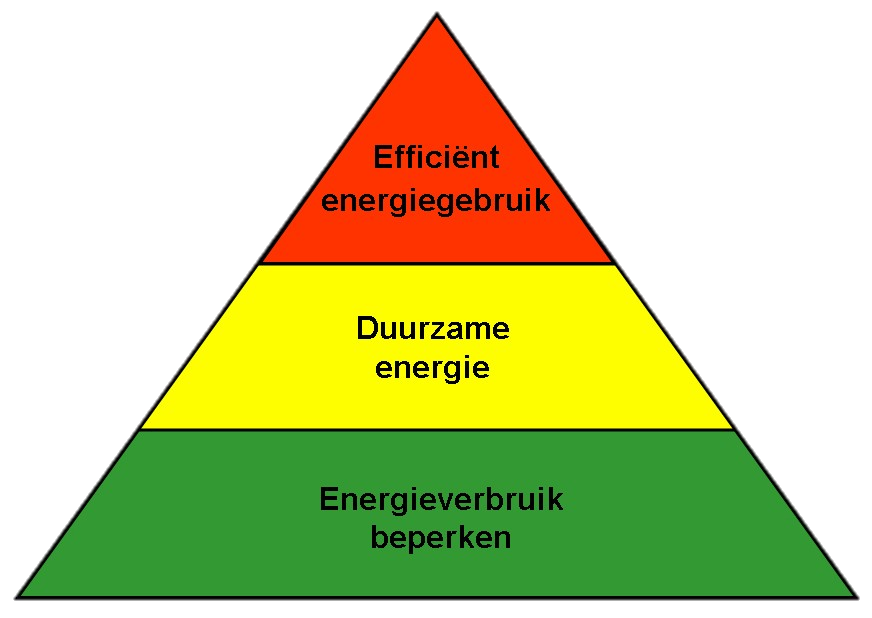 warmteterugwinning (WTW) op ventilatielucht en douchewater
zonnewarmte en -licht direct gebruiken om de woning te verwarmen en verlichten.  
Zonne-energie middels een zonneboiler om water te verwarmen via dakcollectoren en/of warmtepomp 
Zonne-energie  om via fotovoltaïsche (PV-) cellen elektriciteit op te wekken.
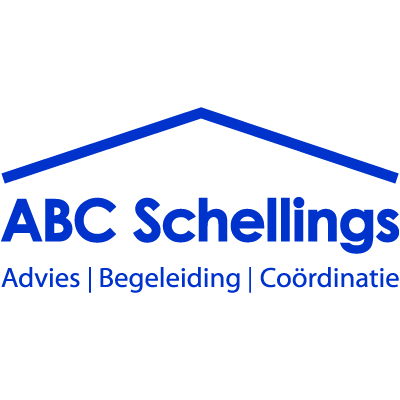 De warmtewisselaar (WTW)
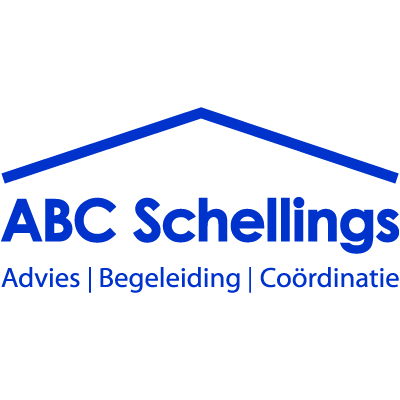 2 Duurzame energiebronnen
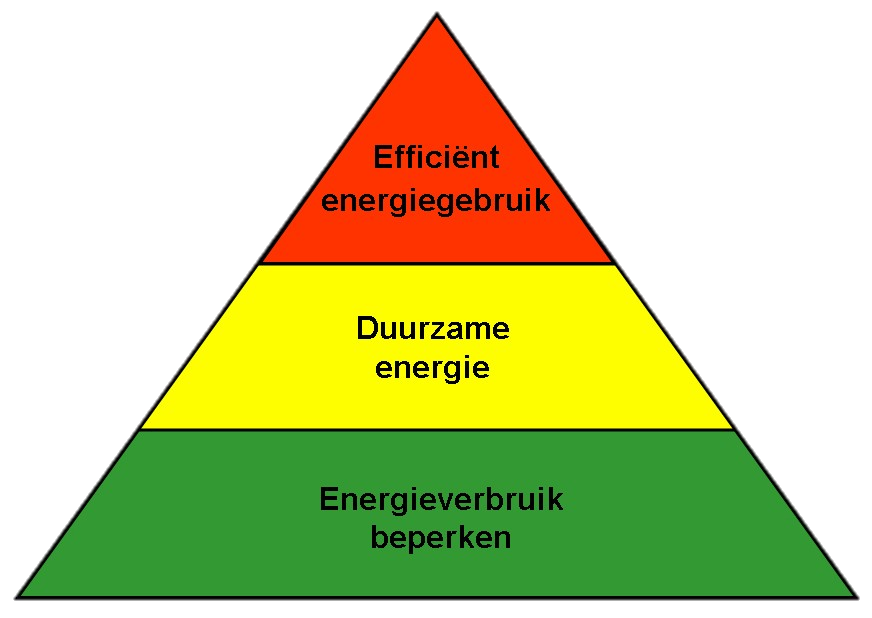 warmteterugwinning (WTW) op ventilatielucht en douchewater
zonnewarmte en -licht direct gebruiken om de woning te verwarmen en verlichten.  
Zonne-energie middels een zonneboiler om water te verwarmen via dakcollectoren en/of warmtepomp 
Zonne-energie  om via fotovoltaïsche (PV-) cellen elektriciteit op te wekken.
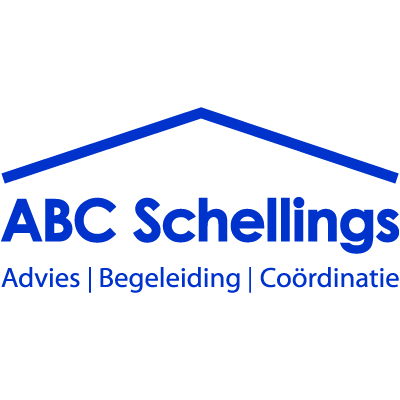 woning situeren op daglicht
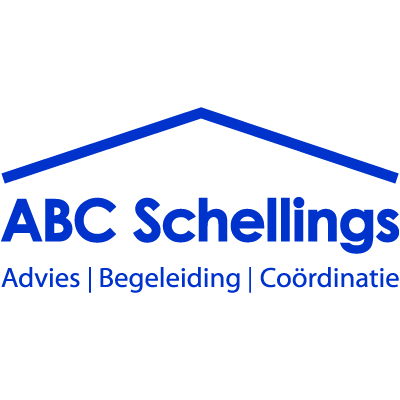 2 Duurzame energiebronnen
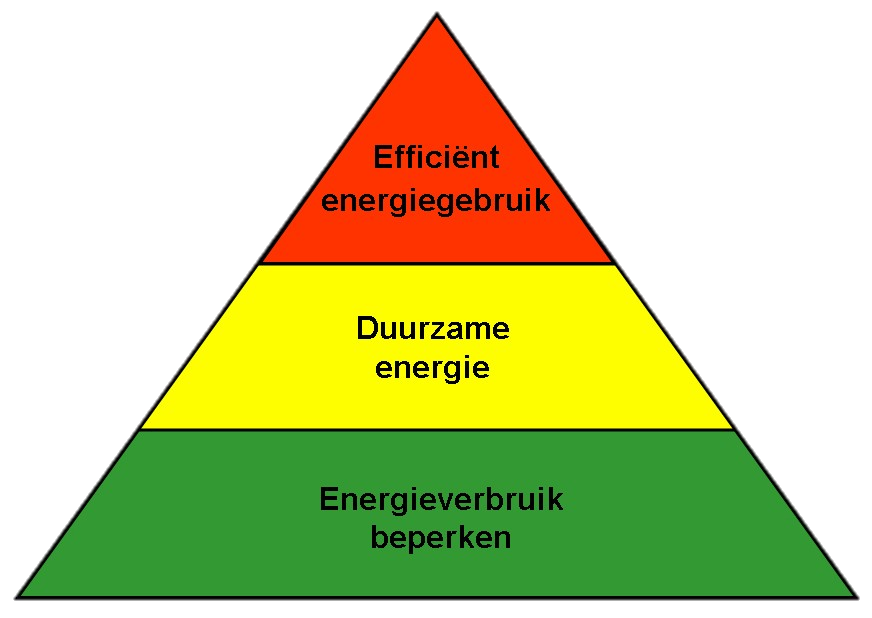 warmteterugwinning (WTW) op ventilatielucht en douchewater
zonnewarmte en -licht direct gebruiken om de woning te verwarmen en verlichten.  
Zonne-energie middels een zonneboiler om water te verwarmen via dakcollectoren en/of warmtepomp 
Zonne-energie  om via fotovoltaïsche (PV-) cellen elektriciteit op te wekken.
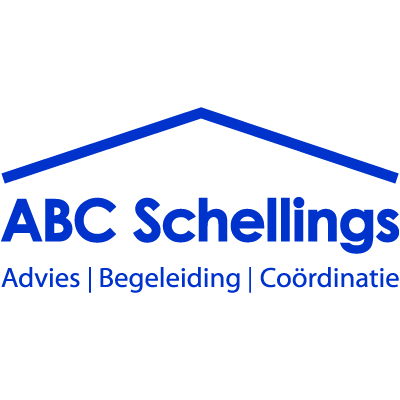 Zonnepanelen
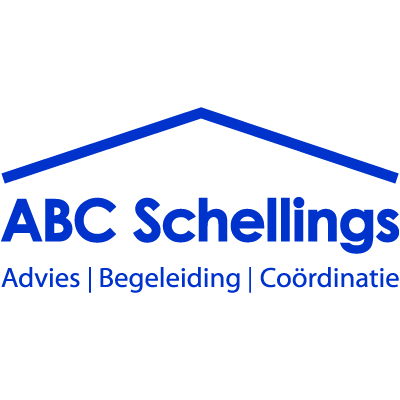 Warmtepomp
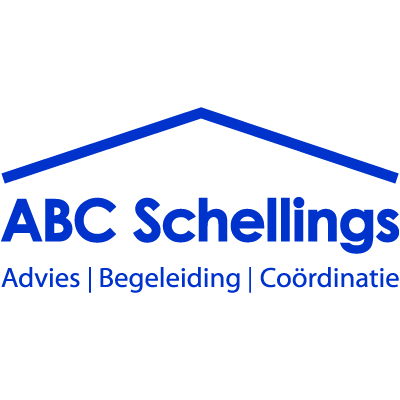 Warmtepomp
In een goed geïsoleerde woning 
in combinatie met Lage Tempertuur Verwarming 
Voorkeur in combinatie met Warmte Terug Win 

      Warm tapwater 
door combinatie met (ingebouwde) boiler      
      (zonder gasaansluiting)
Combinatie met losse cv ketel                                                                    (met gasaansluiting)
Combinatie met ingebouwde cv ketel                                                      (met gasaansluiting)
Koelen uit bodemwarmte                        (m.b.v. circulatiepomp = passieve koeling)
Koelen m.b.v. omkeerbare warmtepomp (m.b.v. compressor = actieve koeling)
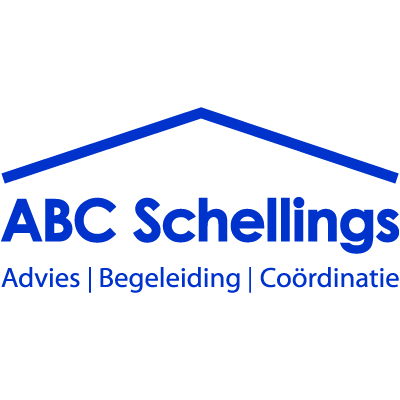 Voor een kwartje krijg je een euro warmte! 
1 kWh aan stroom levert 4kWh aan warmte 
   (coëfficiënt of performance = COP van 4)

Een warmtepomp haalt tot 75% van de benodigde energie uit de bron. 
De overige 25% gaat op aan elektriciteit om de pomp te laten werken.
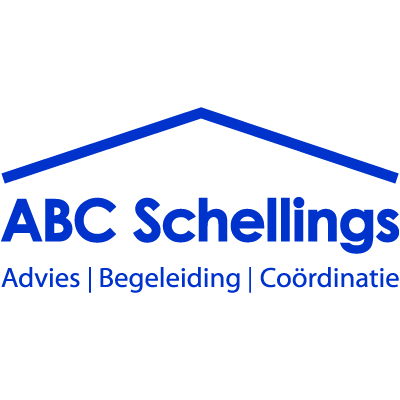 2 Duurzame energiebronnen
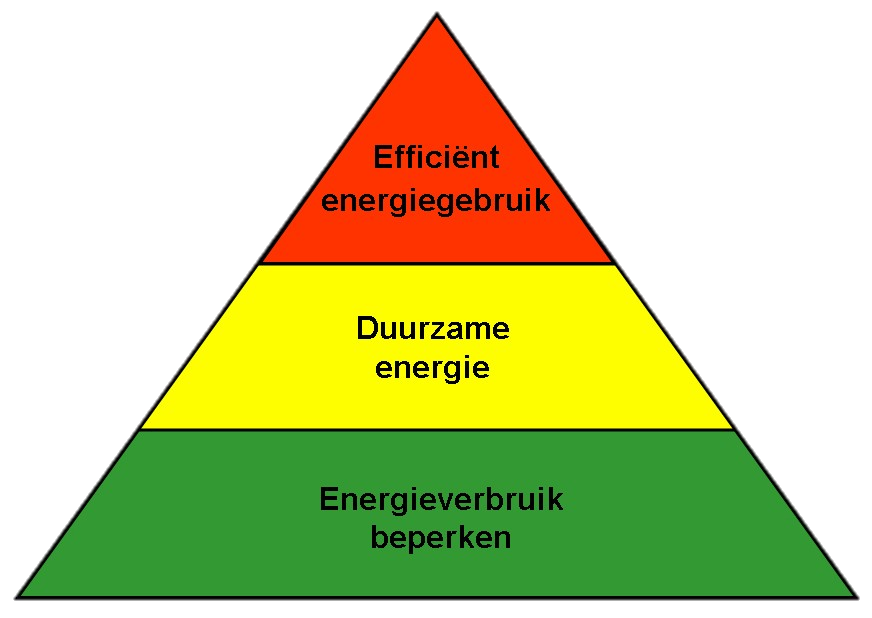 warmteterugwinning (WTW) op ventilatielucht en douchewater
zonnewarmte en -licht direct gebruiken om de woning te verwarmen en verlichten.  
Zonne-energie middels een zonneboiler om water te verwarmen via dakcollectoren en/of warmtepomp 
Zonne-energie  om via fotovoltaïsche (PV-) cellen elektriciteit op te wekken.
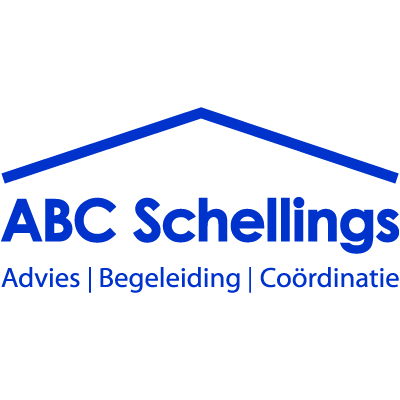 woning met pv panelen en zonnecollectoren
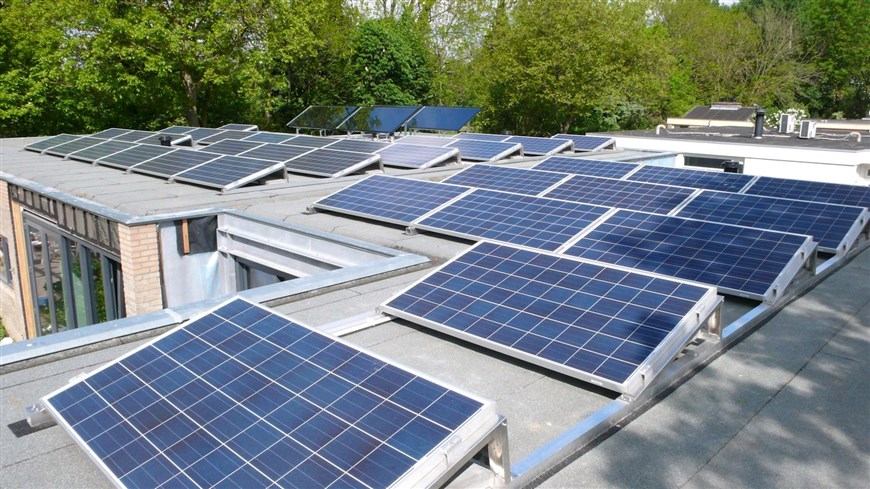 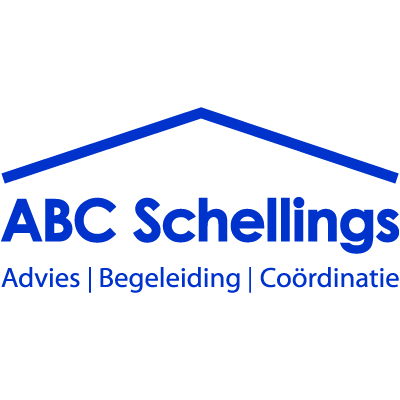 PV panelen
Zomer: overproductie opslaan op het net
Winter: aanvullen vanaf het net
Saldering na 2023?    in 26 cent   uit 14 cent?
Aantal panelen passend aan uw woongedrag
Deelnemen Zonnepanelenveld
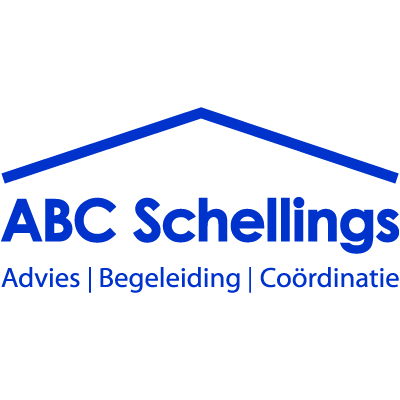 3  efficiënt gebruik van           fossiele energiebronnen
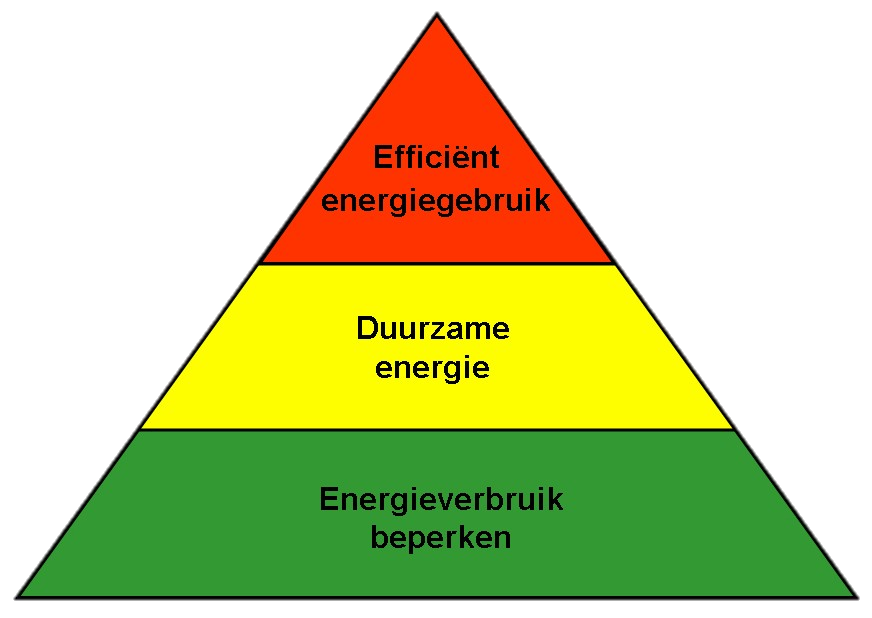 energiezuinige apparaten
energiezuinige verlichting
woongedrag van de bewoner
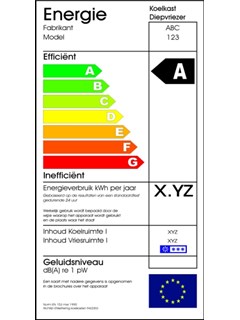 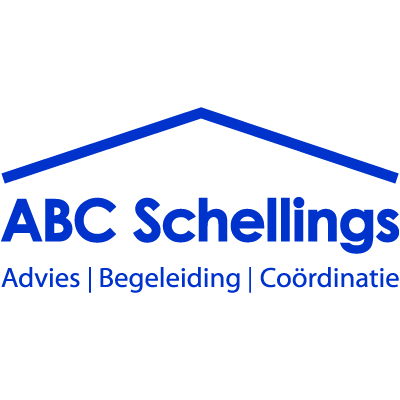 Energie gebruik en verbruik
Woongedrag

Ontwerp &
Installaties

Extra Jas 
(de bouwschil)
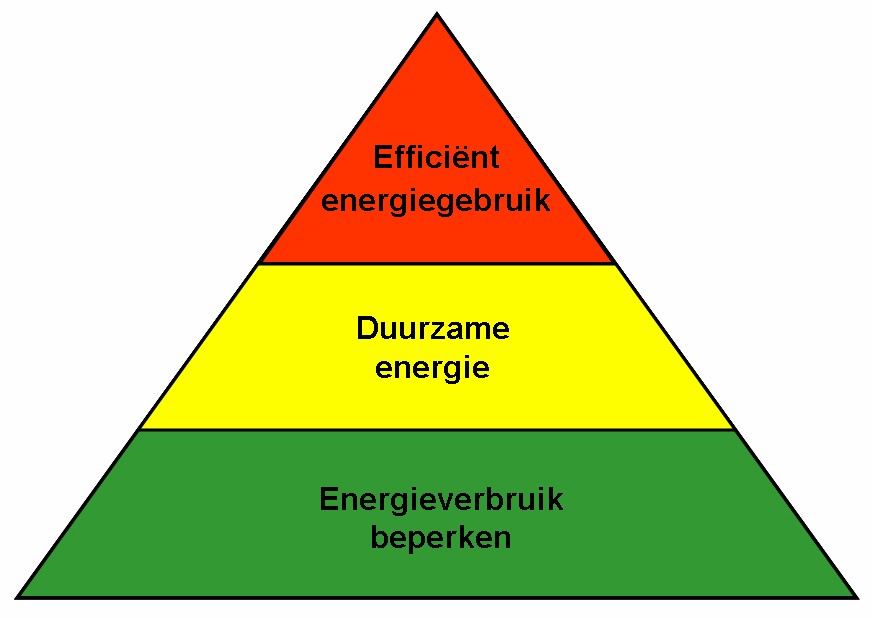 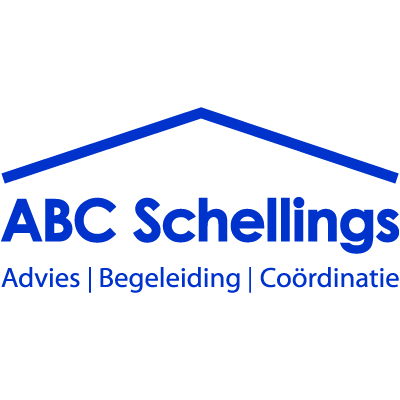 schone lucht binnen en buiten           comfortabel wonen zonder tocht                      lekker lang en goedkoop douchen